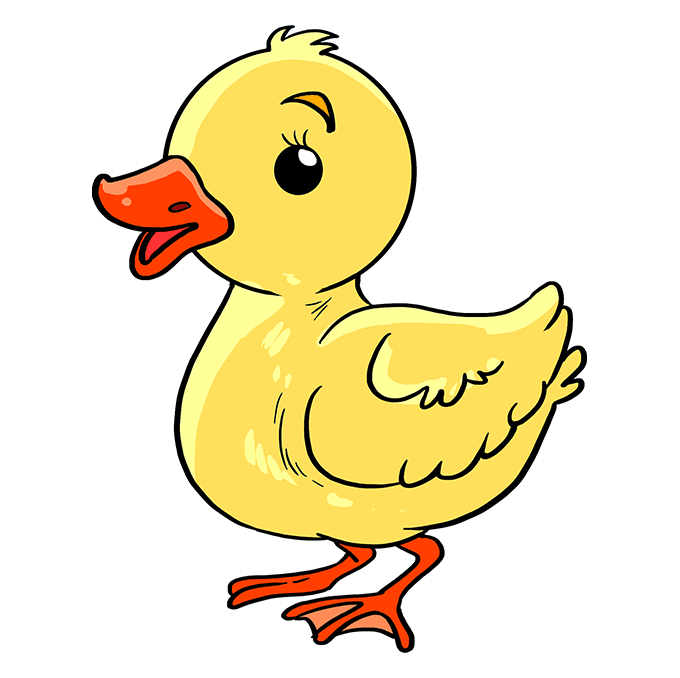 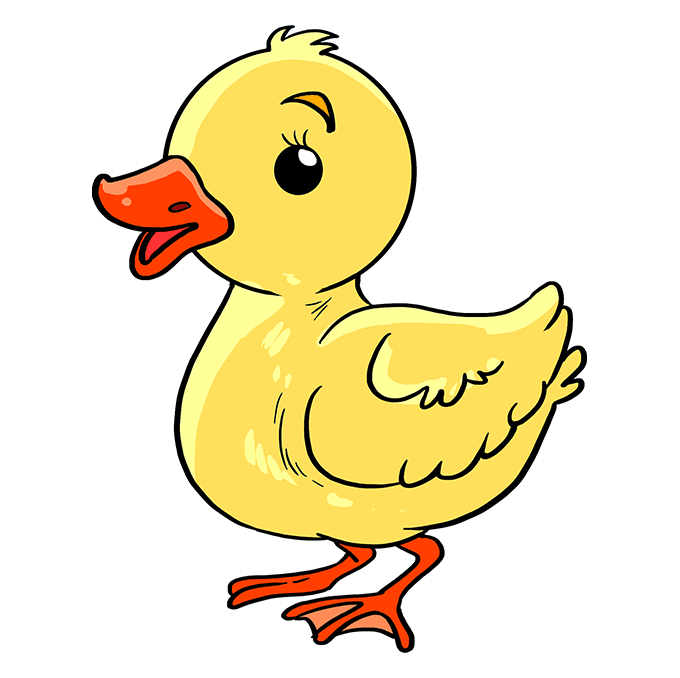 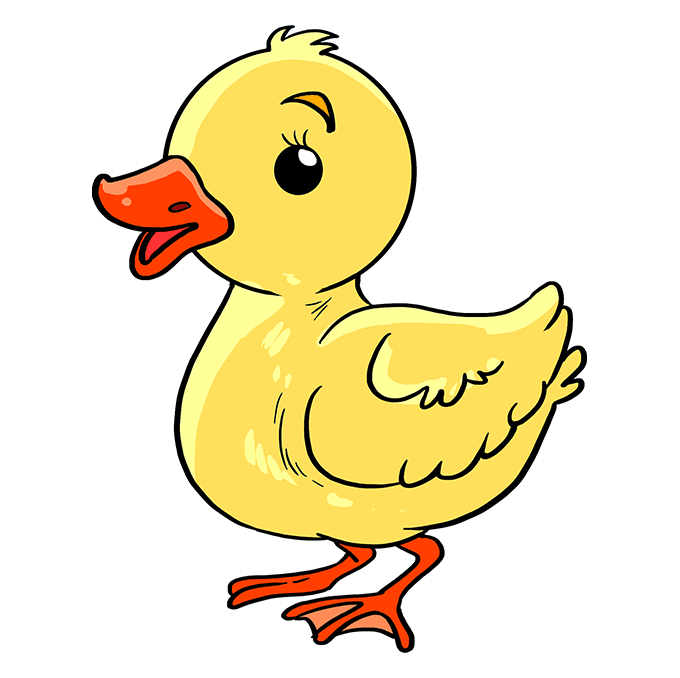 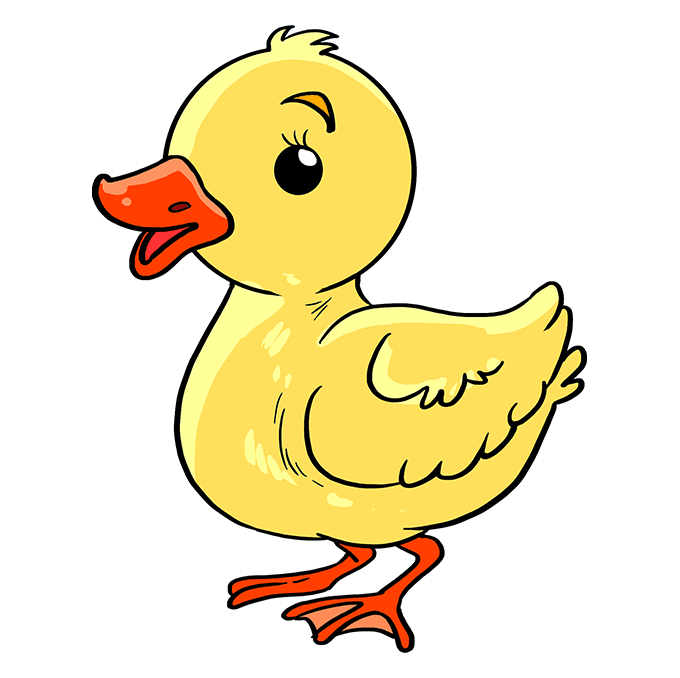 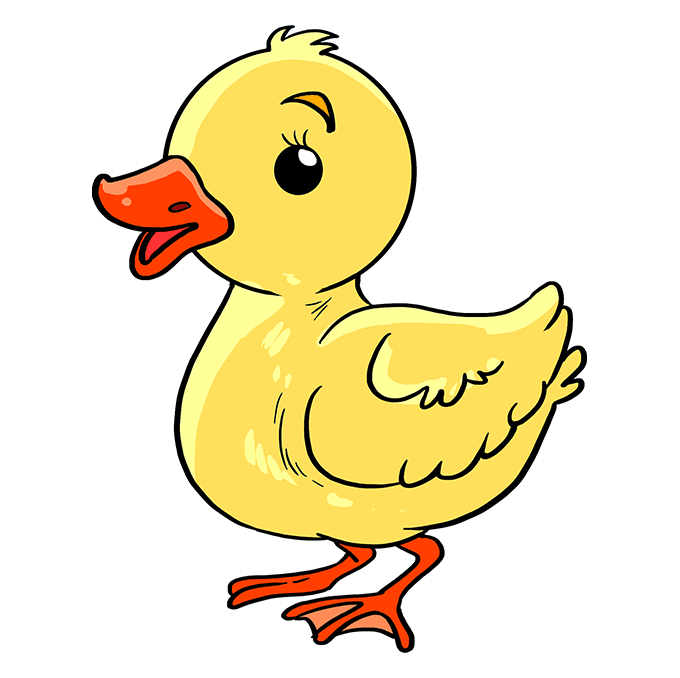 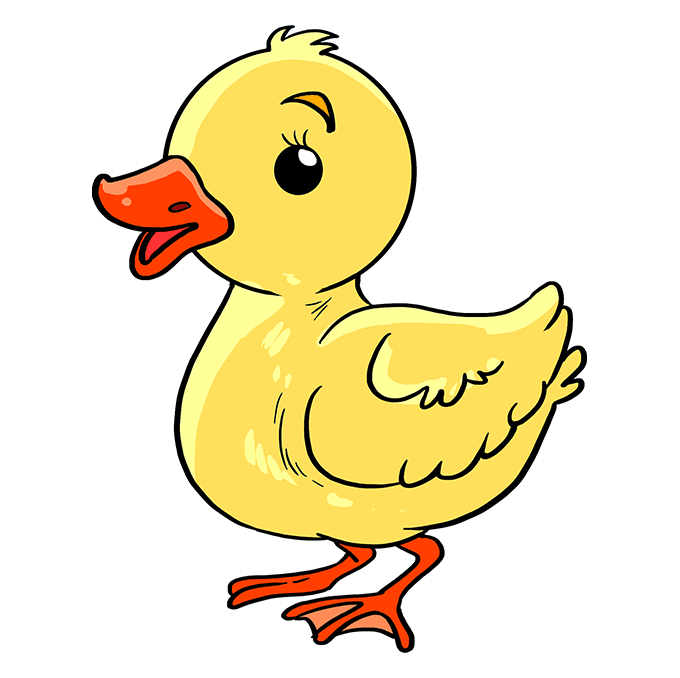 4
5
6
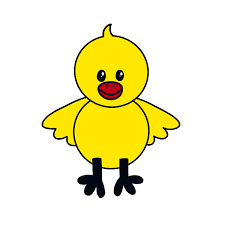 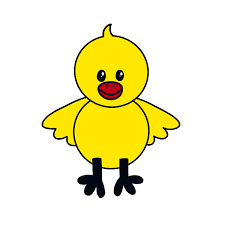 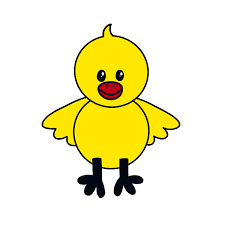 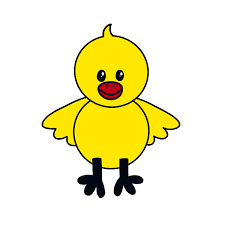 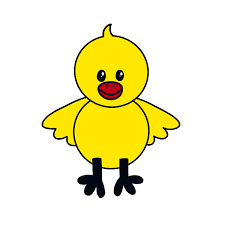 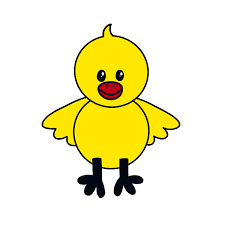 4
6
5
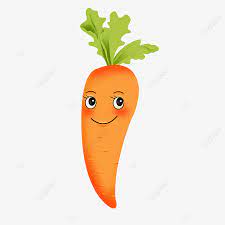 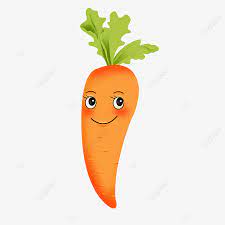 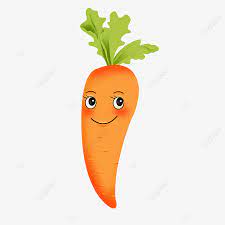 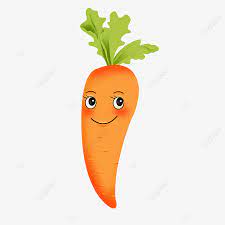 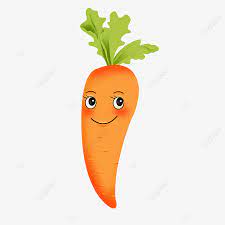 4
5
6
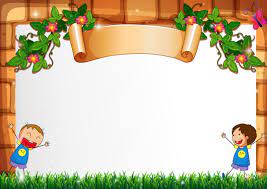 Tách gộp nhóm số lượng trong phạm vi 6
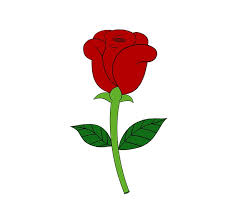 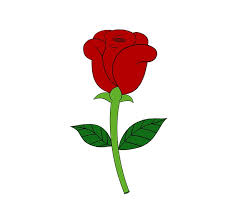 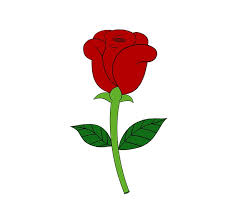 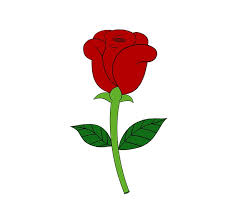 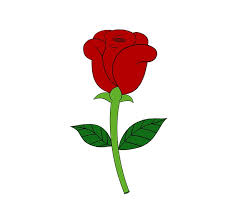 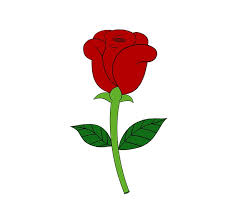 2
3
3
5
1
4
6
6
5
1
6
4
2
3
6
3
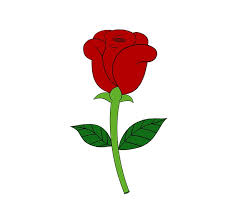 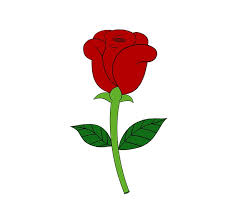 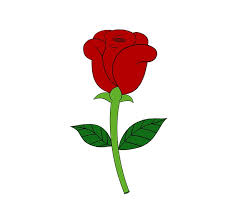 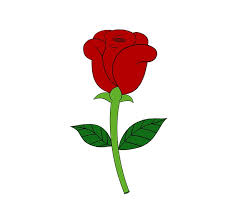 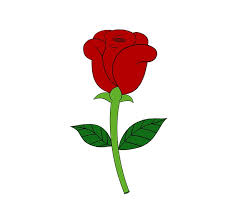 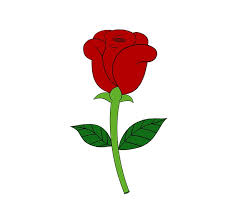 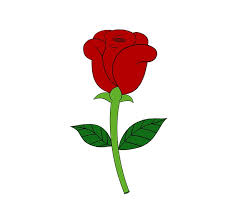 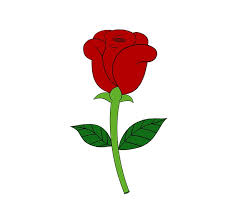 6
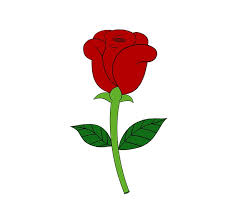 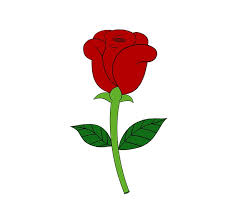 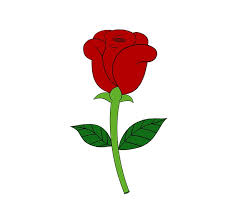 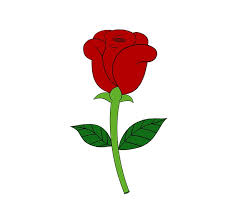 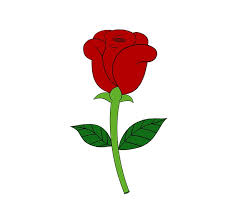 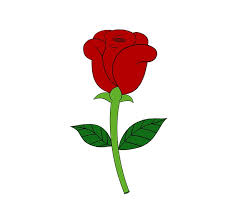 5
1
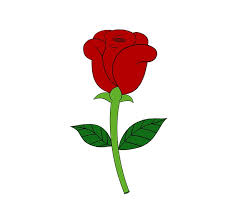 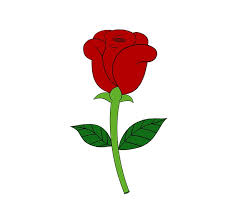 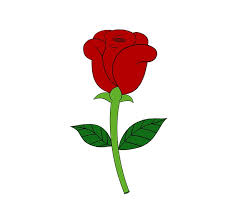 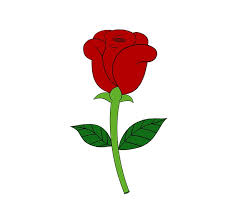 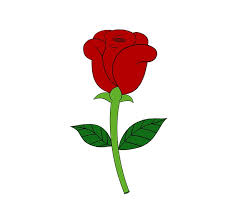 6
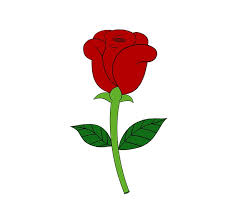 4
2
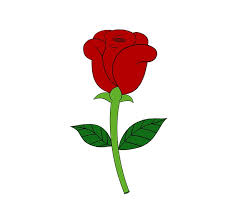 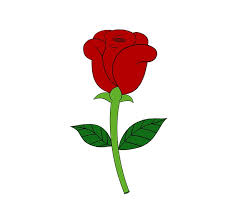 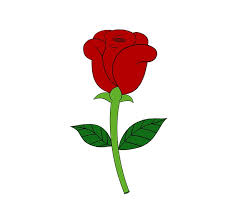 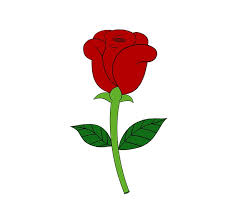 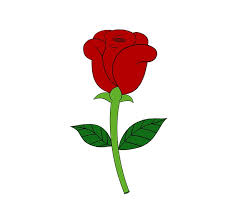 6
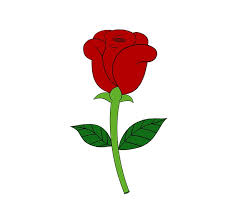 3
3
6
5
1
6
4
2
3
6
3